2
At What Cost?
How disbelief in Genesis history undermines the gospel
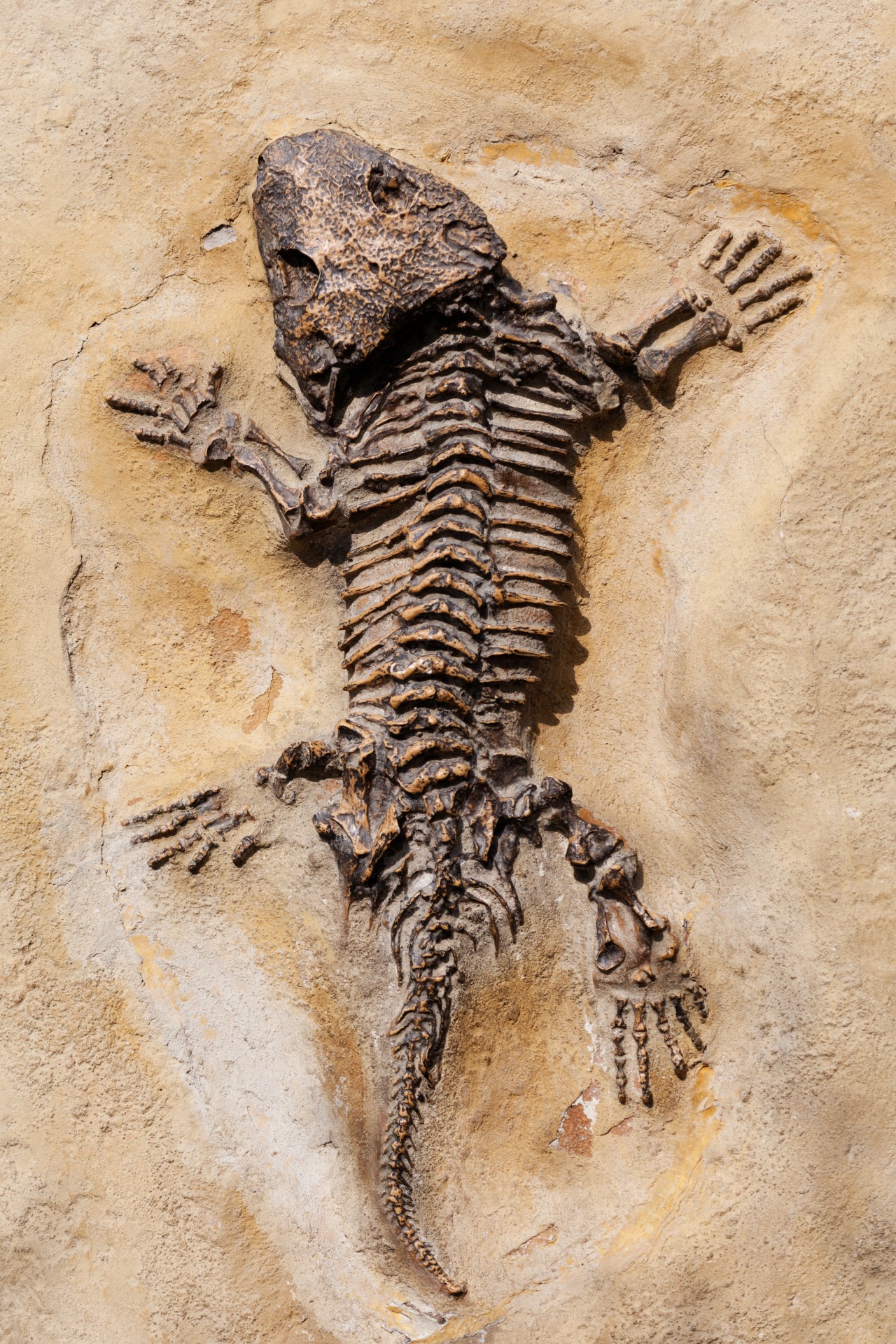 Evidence for a recent flood
Proteins
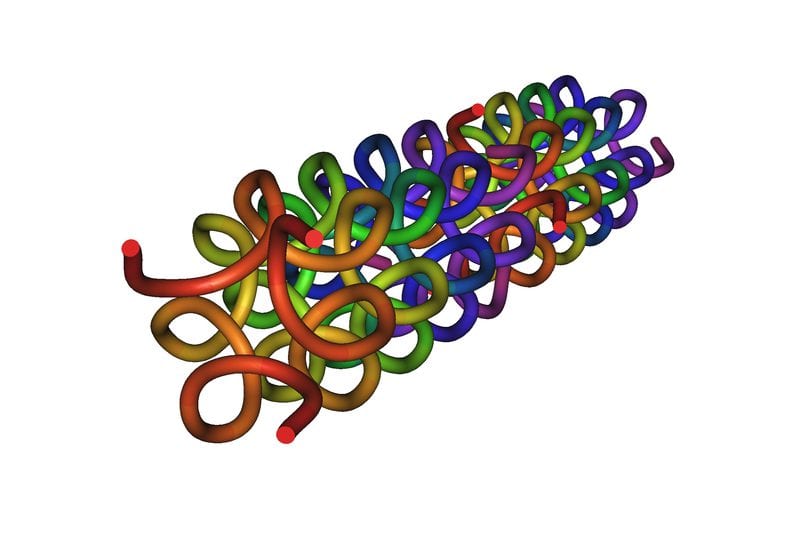 Collagen
A protein that provides structure to much of your body, including your bones, skin, tendons, and ligaments.
Psalm 139:13
“For You created my innermost parts; You wove me in my mother’s womb”
Proteins
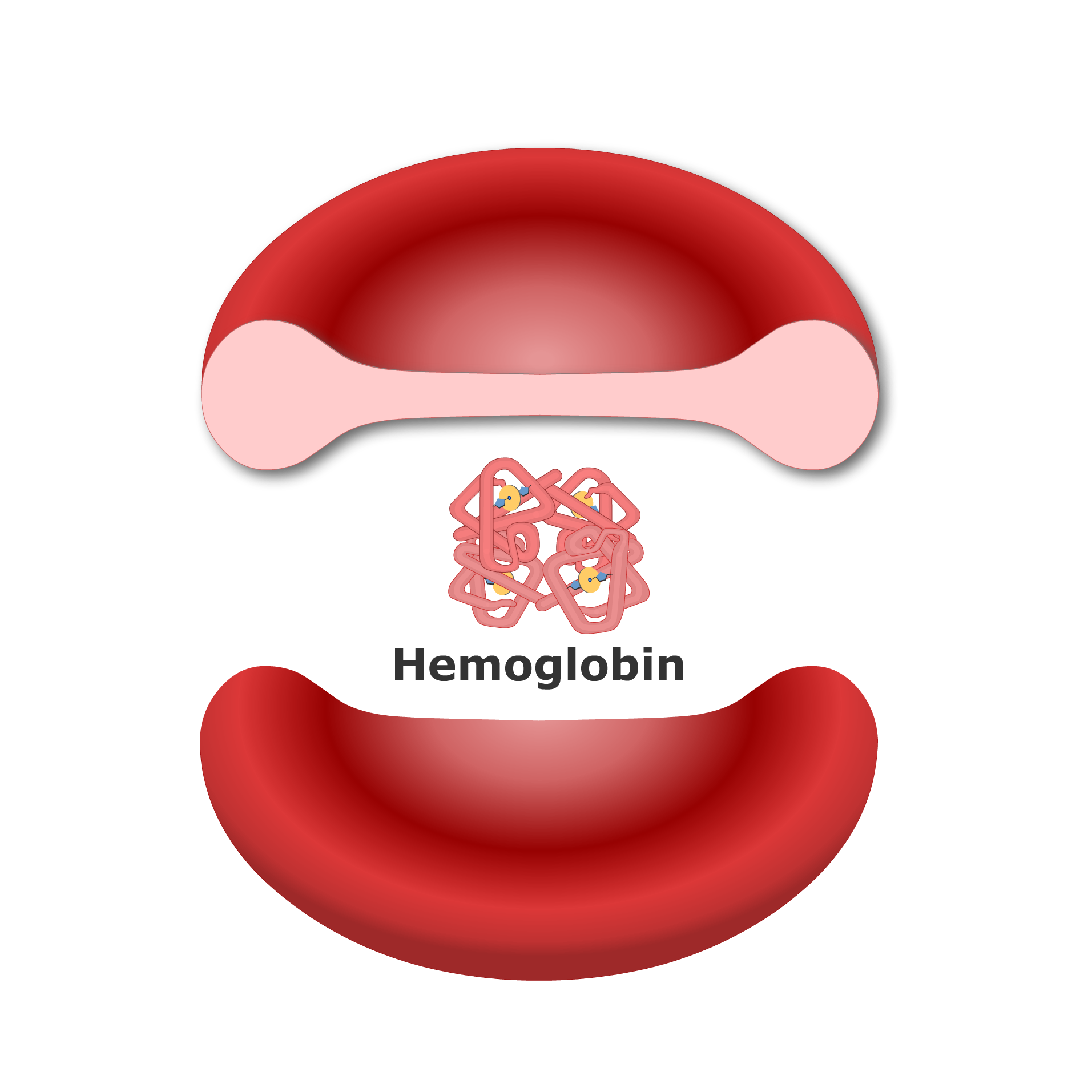 Hemoglobin
Hemoglobin is the protein molecule in red blood cells that carries oxygen from the lungs to the body's tissues and returns carbon dioxide from the tissues back to the lungs.
Leviticus 17:11 
“For the life of the flesh is in the blood…”
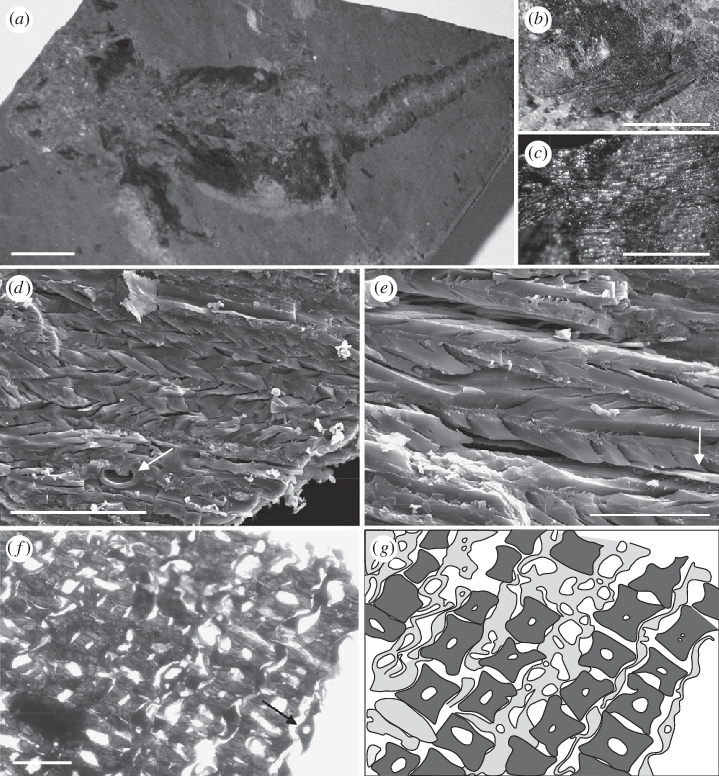 Salamander Fossil: Muscle Tissue
Fossil ‘dated’: 18 million years old!
Impossible
Consistent with Biblical time scale
No difference to modern salamanders
Zero evolution in 18 MY
Salamanders have always been salamanders (Genesis 1 “kinds”)
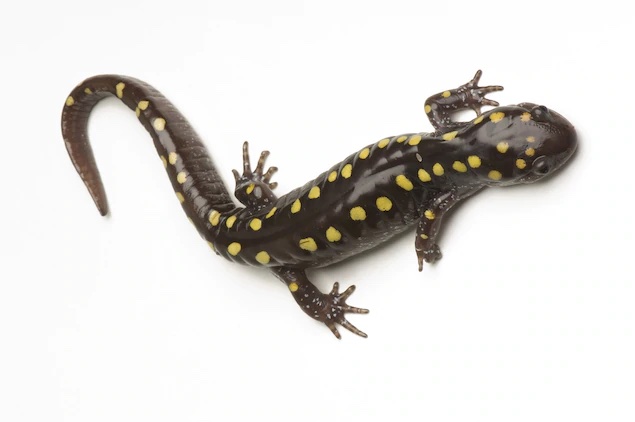 Nov 5, 2009 M. McNamara et al, Proc of the Royal Society B, London
The scientists claim that their discovery is unequivocal evidence that high-fidelity organic preservation of extremely decay prone soft tissues is more common in the fossil record - the only physical record of the history of life on earth.

- Phys Org Article – Nov 5, 2009
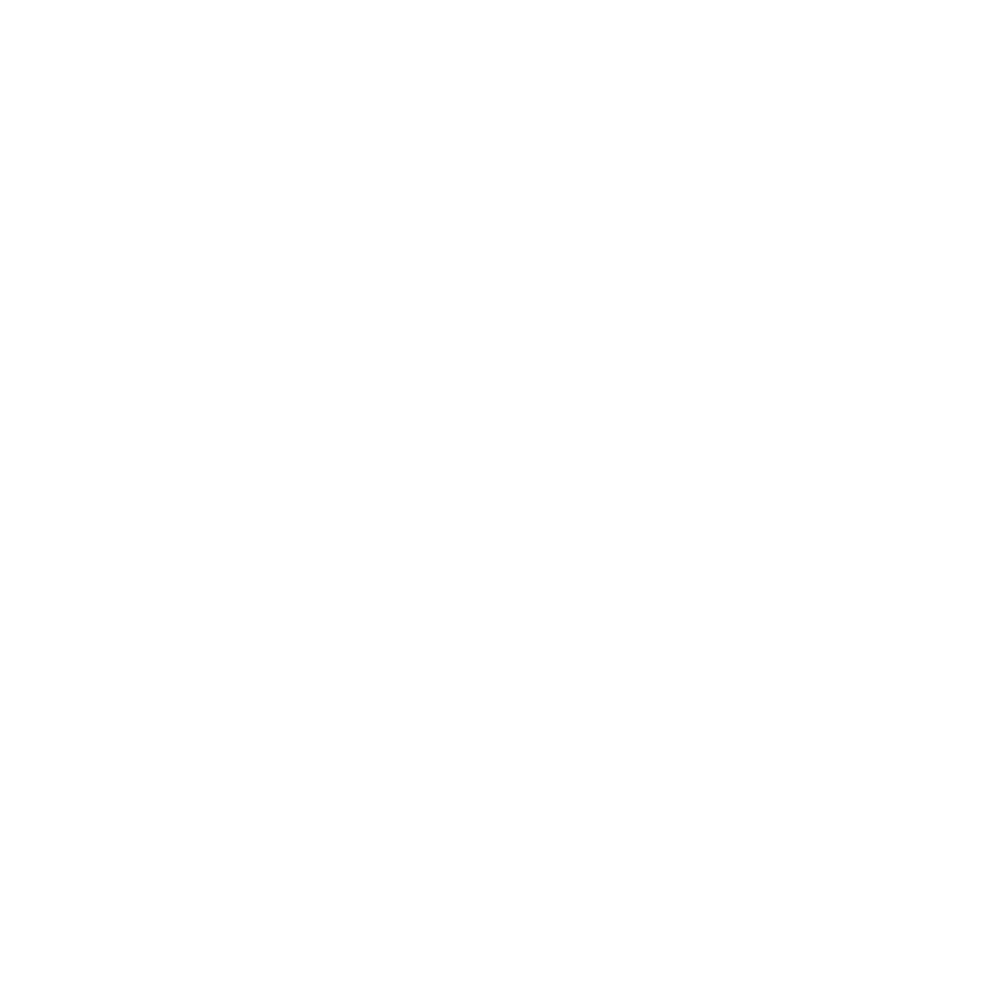 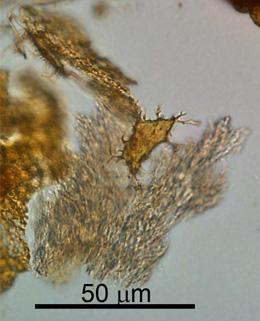 Hadrosaur Fossil: Bone Tissue
Fossil ‘dated’: 80 million years old!
Impossible
Consistent with Biblical time scale
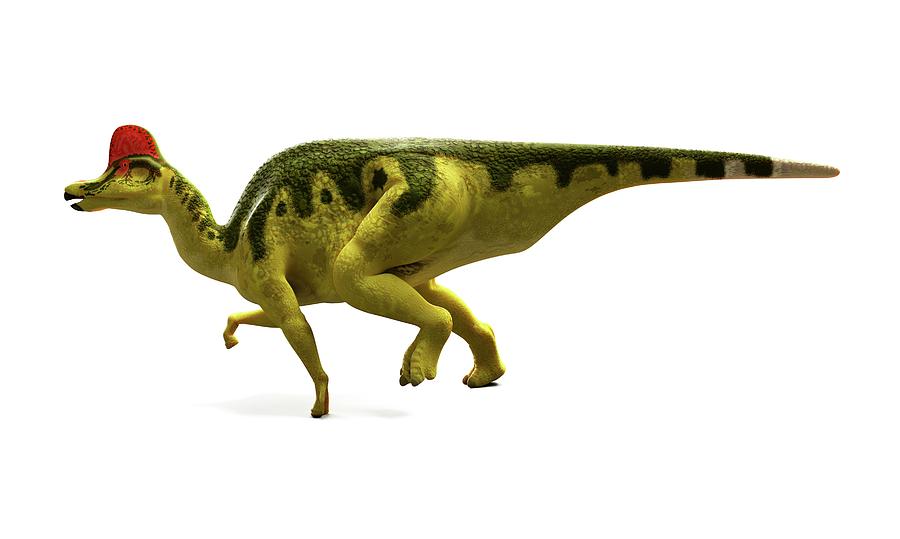 No difference to modern collagen
Zero evolution in 80 MY
Collagen has always been collagen
Apr 30, 2009 M. Schweitzer et al, Science
“Three years ago, I entered this field as a complete sceptic", says Phillip Lars Manning, a bioengineer who heads paleontology at the University of Manchester and wasn't involved in the study. "Now I do think the Schweitzer group is onto something.”
- Nature – April 30, 2009
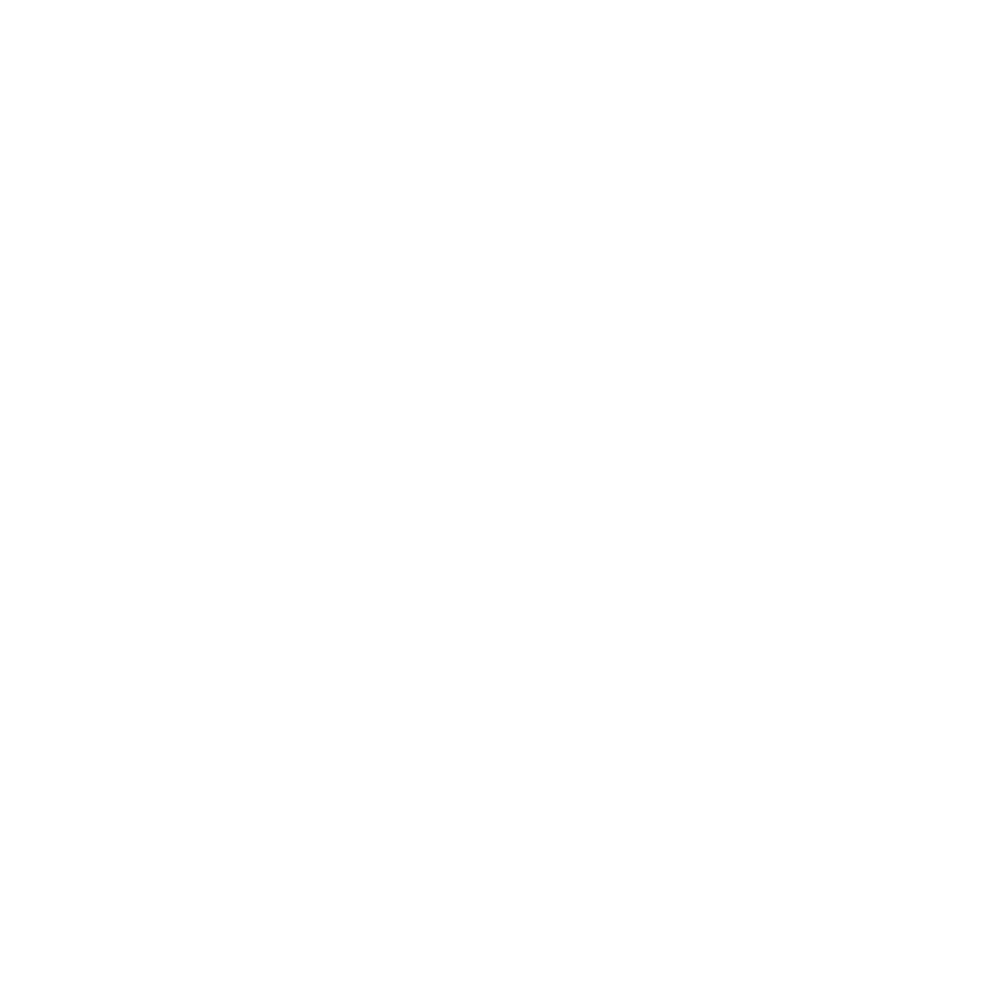 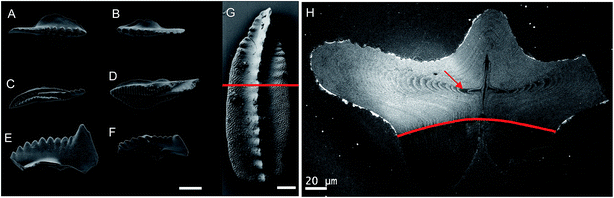 Conodont Fossil: Keratin Tissue
Fossil ‘dated’: 252 million years old!
Impossible
Consistent with Biblical time scale
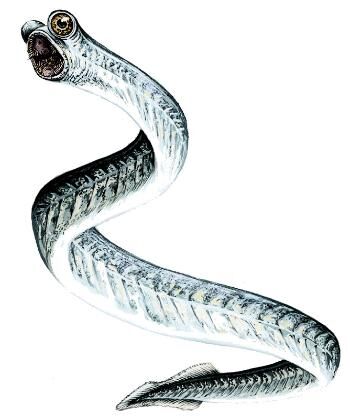 Similar to modern lamprey eels
Zero evolution in 252 MY
Eels have always been eels
Genesis 1 “kinds”
Apr 18, 2018 D. Terrill et al, Analytical Spectrometry
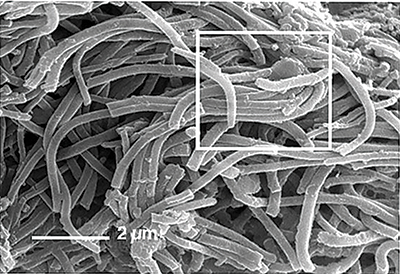 Tube Worm: Chitin Casings
‘Dated’:  551 million years old!
Impossible
Consistent with Biblical time scale
Zero difference to chitin of modern tube worms
Zero evolution in 551 MY
Tube worms have always been tube worms 
Genesis 1 “kinds”
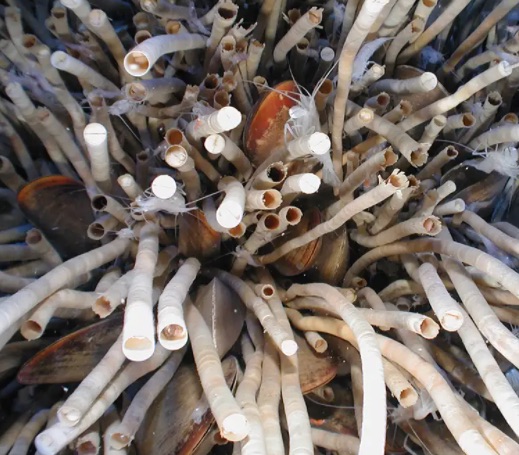 Oct 15 2015 M. Mocdyzlowska et al, Journal of Paleontology
Minerals have not replicated any part of the soft tissue and the carbonaceous material of the wall is primary [not replaced], preserving the original layering of the wall, its texture, and fabrics.

- Journal of Paleontology – Apr 30, 2014
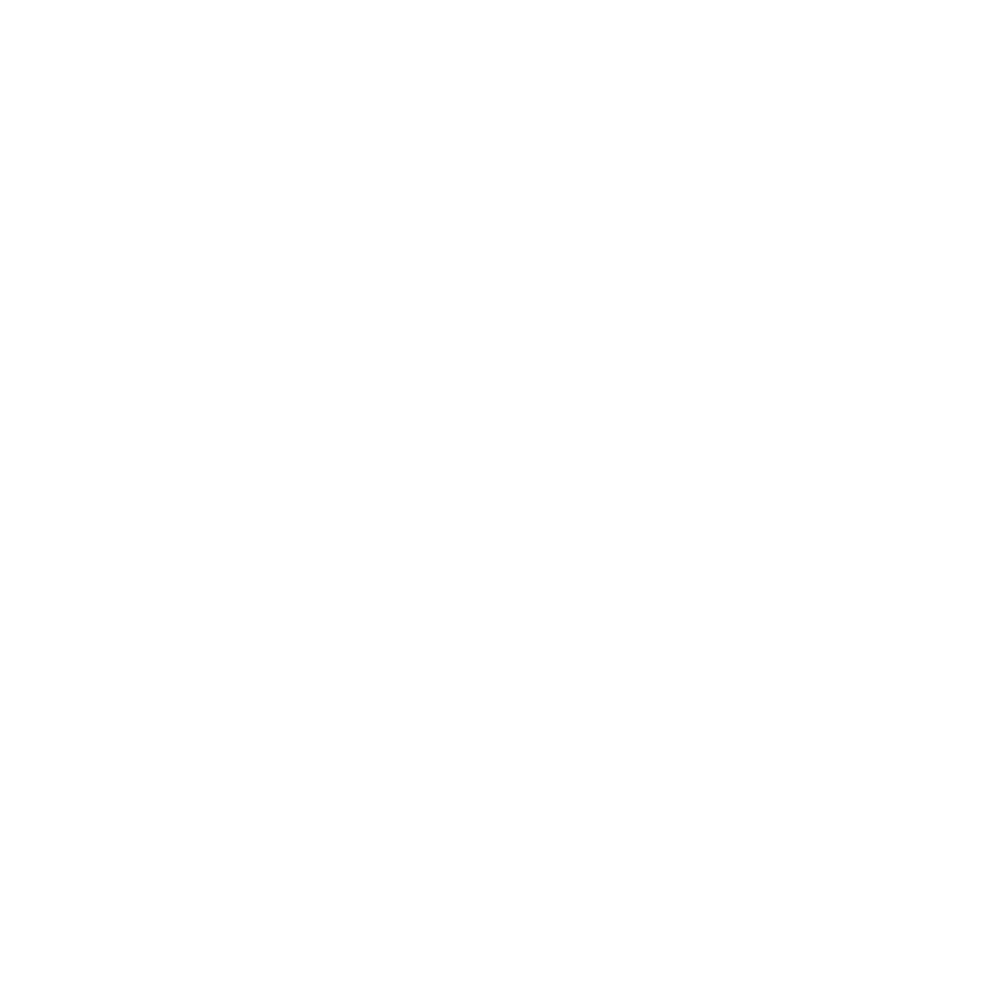 Cyanobacteria
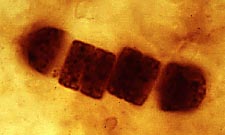 ‘Dated’: 3.5 billion years old!
Impossible
Consistent with Biblical time scale
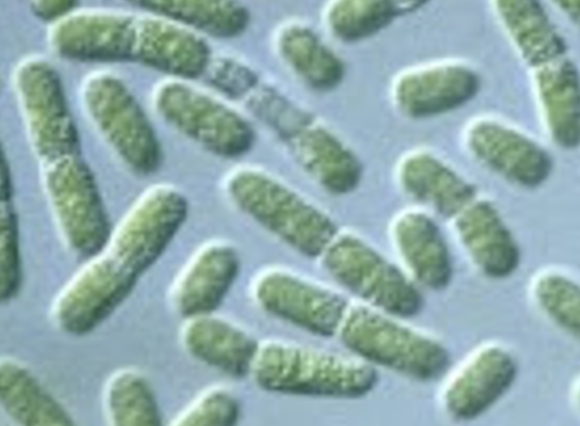 Zero difference to modern cyanobacteria
Zero evolution in 3.5 BY
Cyanobacteria have always been cyanobacteria
Fossil Record of the Cyanobacteria (berkeley.edu)
God and time
God and Time
Comprise Creates… More Compromise
“Then to Adam He said, “Because you have listened to the voice of your wife, and have eaten from the tree about which I commanded you, saying, ‘You shall not eat from it’; Cursed is the ground because of you;With hard labor you shall eat from itAll the days of your life. Both thorns and thistles it shall grow for you;Yet you shall eat the plants of the field”
- Genesis 3:17-18
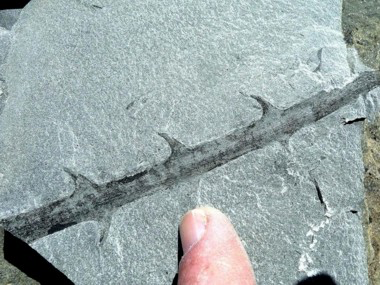 Thorns
Fossilized thorns are found in rock layers that are supposed to have been laid down 400 million years BEFORE humans.

What do we do with Genesis 3:17-18?
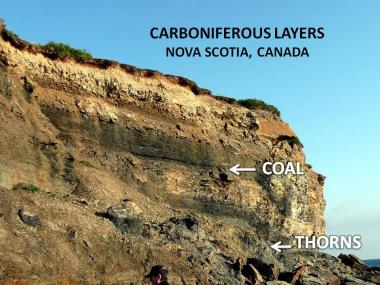 jurrasicark.com.au
Thorns
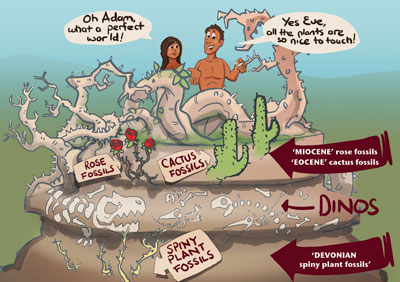 If evolutionary theory is true, Either God did not know about thorns, or He lied about them.
creation.com
NT References to Genesis
Page
1
NT References to Genesis
Page
2
NT References to Genesis
Page
3
NT References to Genesis
Page
4
NT References to Genesis
Page
5
NT References to Genesis
Page
6
NT References to Genesis
Page
7
New Testament References to Genesis
Every NT author refers to Genesis as history
103 verses refer to Genesis
60 verses refer to chapters 1-11 as history
A non-historical approach to Genesis leads to theological inconsistencies
Genesis Conflict
Conflict with God’s Character
If evolution is true, it is a cruel process.
This does not make sense of God’s statement, 
“And God saw all that he had made, and behold, it was very good.” - Genesis 1:31
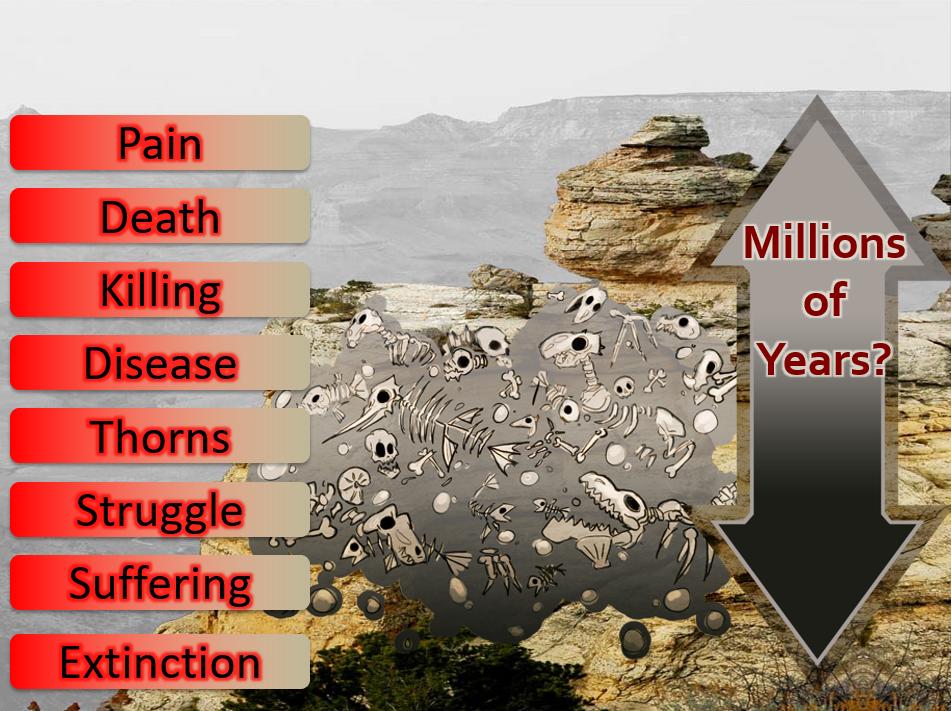 creation.com
Conflict with God’s Character
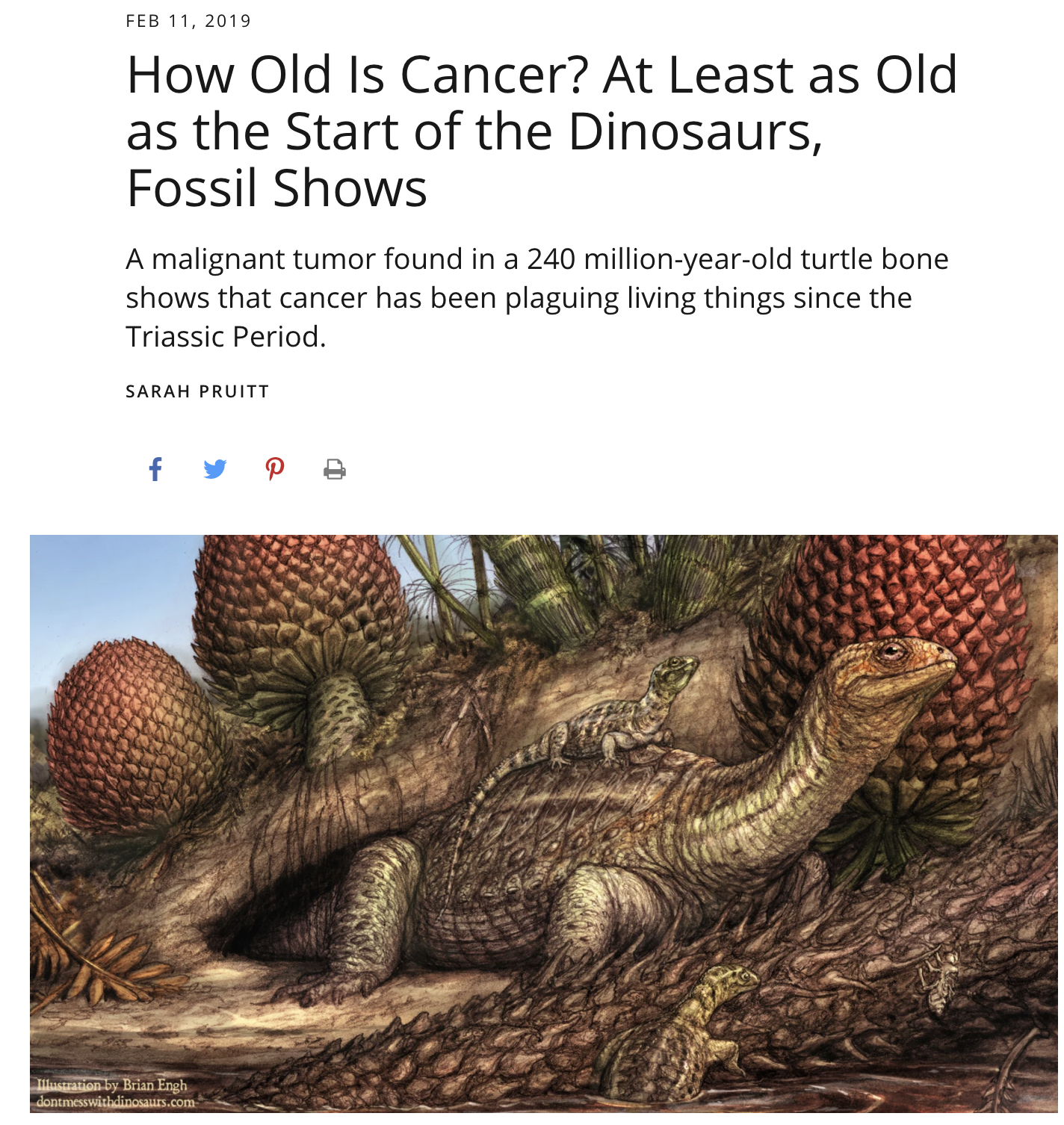 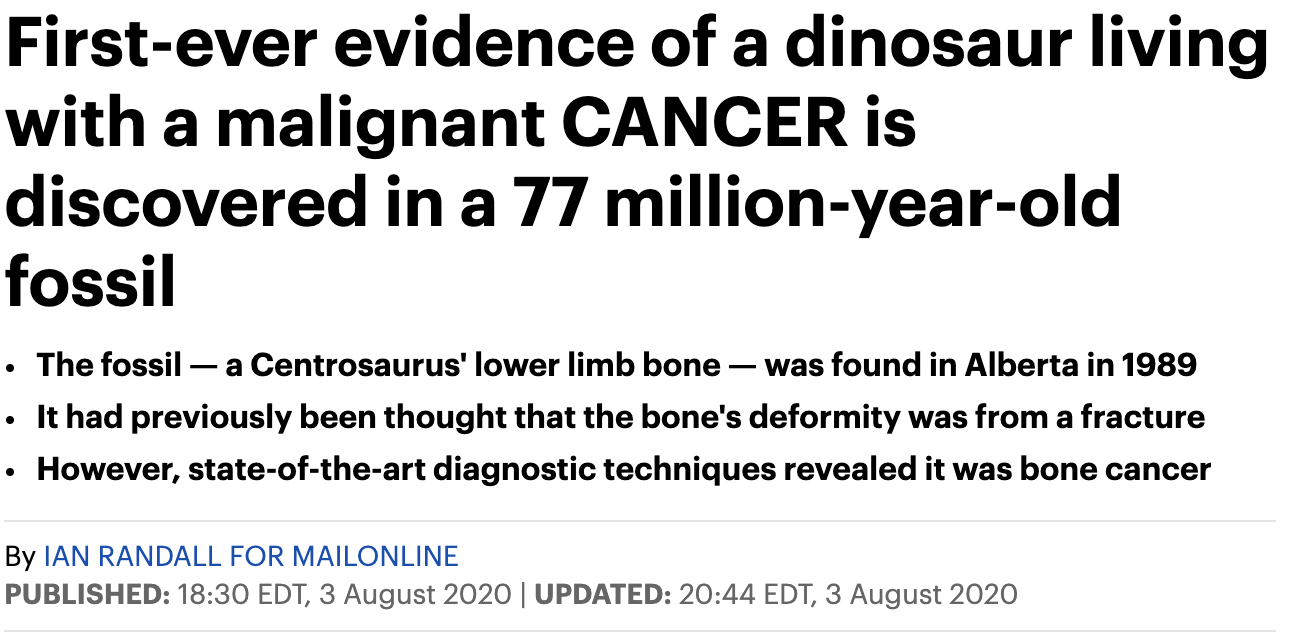 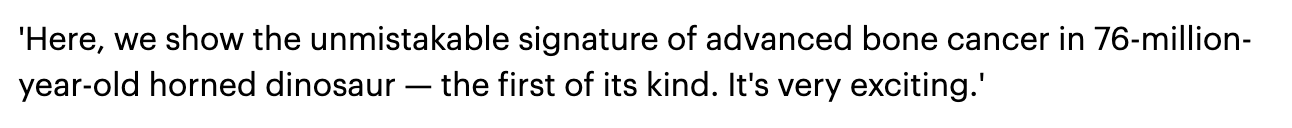 There was no death before sin, yet if evolution is true, death had been going on for millions of years!
“The LORD God commanded the man, saying, “From any tree of the garden you may freely eat but from the tree of the knowledge of good and evil you shall not eat, for on the day that you eat from it you will certainly die.”
- Genesis 2:16-17
Evolutionists place humans on earth as long as 1.4M years ago. This is long before Adam.

If true, these humans died before Adam sinned.
“For since by a man death came, by a man also came the resurrection of the dead, For as in Adam all die.  so also in Christ all will be made alive”
- I Corinthians 15:21-22
“For He must reign until He has put all His enemies under His feet. The last enemy that will be abolished is death.”
- I Corinthians 15:25-26
Romans 3:23
“for all have sinned and fall short of the glory of God”
Romans 6:23
“For the wages of sin is death, but the gracious gift of God is eternal life in Christ Jesus our Lord.”
John 3:16
“For God so loved the world that He gave His only Son, so that everyone who believes in Him will not perish, but have eternal life.”
The Good News
Summary
God does not require time to create. 
Soft tissues in “millions of years” old fossils only make sense in light of a recent flood. 
Compromising Genesis leads to further compromise and ultimately undermines the Gospel.